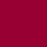 Auswirkungen der COVID-19- Gesundheitskrise auf das PCT-System
Webinar
WIPO HQ Geneva,  May 14, 2020
Thomas Henninger
Senior Information Officer
Abteilung für Rechts- und Benutzerbeziehungen des PCT
Aktuelle Lage (1)
Sind die Anmeldeämter (ROs) noch für den Geschäftsverkehr geöffnet?
Die meisten ROs (einschließlich RO/IB) bleiben für die Einreichung internationaler Anmeldungen geöffnet
Einige ROs akzeptieren internationale Anmeldungen nur in elektronischer Form
Einige ROs sind für die Einreichung von Anmeldungen nicht geöffnet (siehe: www.wipo.int/pct/dc/closeddates/faces/page/index.xhtml)
Aktuelle Lage (2)
Auswirkungen auf die Anzahl eingereichter internationaler Anmeldungen?
Noch unbekannt
Rückgang an Einreichungen ist möglich

Störung der postalischen und privaten Zustelldienste
In vielen Ländern ist die Postzustellung unterbrochen
Private Zustelldienste: sind ebenfalls betroffen

Lage ändert sich täglich; bitte beobachten Sie auch weiterhin aufmerksam die Lage in Ihrem Land
Aktuelle Lage beim IB (1)
Fast alle Mitarbeiter arbeiten vom Home Office - die meisten Dienste werden wie üblich erbracht
RO/IB ist für die Einreichung internationaler Anmeldungen geöffnet
Am besten mit Hilfe der elektronischen Einreichungs-Software (ePCT, PCT SAFE)
Falls dies nicht möglich ist, verwenden Sie den Ersatz-Hochladedienst
Wenn nicht anders möglich: Einreichungen per Fax wären die letzte Option
Einreichungen in Papierform sollten aufgrund von Störungen der postalischen und privaten Zustelldienste in vielen Ländern vermieden werden
Die Bearbeitung internationaler Anmeldungen beim IB ist grundsätzlich gewährleistet
Aktuelle Lage beim IB (2)
Formulare und Mitteilungen werden Anmeldern und Ämtern derzeit nur elektronisch übermittelt
Formulare sind in ePCT oder (nach Veröffentlichung) in PATENTSCOPE zugänglich
Formulare werden als PDF-Anhang gesendet
Prioritätsbelege und beglaubigte Kopien von Dokumenten in der Akte des IB werden nur in elektronischer Form ausgestellt
Nehmen Sie, soweit möglich, den Digital Access Service (DAS) in Anspruch
Anmelder müssen E-Mail-Adressen angeben, falls sie das nicht schon getan haben, damit das IB Formulare und andere Mitteilungen als E-Mail-Anhänge versenden kann (www.wipo.int/pct/de/news/2020/news_0008.html)
Aktuelle Lage beim IB (3)
Übermitteln von Dokumenten an das IB:
Bevorzugt nur in elektronischer Form:
 über ePCT (mit oder ohne starke Authentifizierung)
 über den Ersatz-Hochladedienst
 per Fax, wenn alles andere nicht funktioniert
Weitere Informationen, wie man am besten mit dem IB elektronisch kommunizieren kann, finden Sie auf der PCT-Webseite (www.wipo.int/pct/de/news/2020/news_0008.html)
Besondere Sicherheitsvorkehrungen nach dem PCT (1)
Das PCT sieht derzeit keine generelle Verlängerung von Fristen vor, außer dort wo Ämter offiziell geschlossen sind 

Lokale Maßnahmen, welche die nationalen Fristen verlängern, gelten nicht für PCT-Fristen während der internationalen Phase, doch können für Fristen während der nationalen Phase gelten

Prioritätsfrist:
Nur wenn sich ein Amt für die Einreichung von Anmeldungen für geschlossen erklärt hat, gilt der Schutz nach Artikel 4C Absatz 3 des Pariser Übereinkommens
Wo Ämter geöffnet bleiben, kann (gegebenenfalls) die Wiederherstellung des Prioritätsrechts (Regel 26bis.3 und Regel 49ter) geltend gemacht werden (www.wipo.int/pct/en/texts/restoration.html#)
Besondere Sicherheitsvorkehrungen nach dem PCT (2)
Regel 82quater.1 - Entschuldigung von Fristüberschreitungen aus Gründen "… einer Naturkatastrophe … oder einer ähnlichen Ursache”
Regel 82quater.1 gilt für alle Fristen im Rahmen des PCT (z.B. Zahlung von Gebühren, Ausstellung von Prioritätsbelegen, Berichtigung von Prioritätsansprüchen, usw.), außer für die Prioritätsfrist und die zeitliche Frist zum Eintritt in die nationale Phase
IB wird Anträge positiv behandeln
Beweise, daß ein Gebiet von dem Virus betroffen war, werden nicht verlangt
Der Generaldirektor fordert alle nationalen Ämter nachdrücklich auf, dieselbe Auslegung zu übernehmen (www.wipo.int/pct/de/news/2020/news_0009.html)
Regeln 80.6 und 82: Verzögerungen in der Postzustellung (5- und 7-Tage-Regel)
Besondere Sicherheitsvorkehrungen nach dem PCT (3)
Verzögerte Ausstellung von Formular PCT/RO/117 („Mitteilung, daß die internationale Anmeldung als zurückgenommen gilt“) durch das RO/IB
wenn der Anmelder nicht alle vorgeschriebenen Gebühren bezahlt hat
RO/IB wird Formular PCT/RO/133 ausstellen, in dem zur Zahlung aller ausstehenden Gebühren aufgefordert wird (jedoch ohne Erhebung einer Gebühr für verspätete Zahlung)
RO/IB wird Formular PCT/RO/117 nicht vor dem 1. Juli 2020 ausstellen (Erklärung, daß internationale Anmeldungen wegen nicht bezahlter Gebühren als zurückgenommen gelten)
Der Generaldirektor fordert alle Anmeldeämter nachdrücklich auf, dieselbe Auslegung zu übernehmen (www.wipo.int/pct/de/news/2020/news_0009.html)
Besondere Sicherheitsvorkehrungen nach dem PCT (4)
Fristversäumung nach Artikel 22 und 39 für den Eintritt in die nationale Phase
Stützen Sie sich auf die Sicherheitsvorkehrung nach Regel 49.6
Günstigere nationale Bestimmungen zur Wiedereinsetzung Ihrer internationalen Anmeldung vor einem Bestimmungsamt/ausgewählten Amt könnten ebenfalls angewandt werden
Weitere Informationen
Neueste Informationen mit Link zum Feld „COVID-19 Update“ oben auf der PCT-Hauptseite:
www.wipo.int/pct/de

Ähnliche Informationen für die Madrider und Haager Systeme sind auf diesen Seiten verfügbar und mit der PCT-Informationsseite verlinkt

Sammlung zu Informationen von Mitgliedsstaaten während der COVID-19-Gesundheitskrise (“COVID-19 IP Policy-Tracker”) (auf Englisch): www.wipo.int/covid19-policy-tracker/#/covid19-policy-tracker/ipo-operations